Ciepłownia na odpady – inwestycja bezpieczna i zrównoważonaOferta NFOŚiGW 		Jarosław Roliński		Dyrektor Departamentu Ochrony Ziemi		NFOŚiGW
Warszawa, 22 czerwca 2022 r.
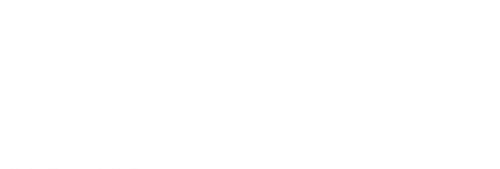 Gospodarka odpadami dla ludzi
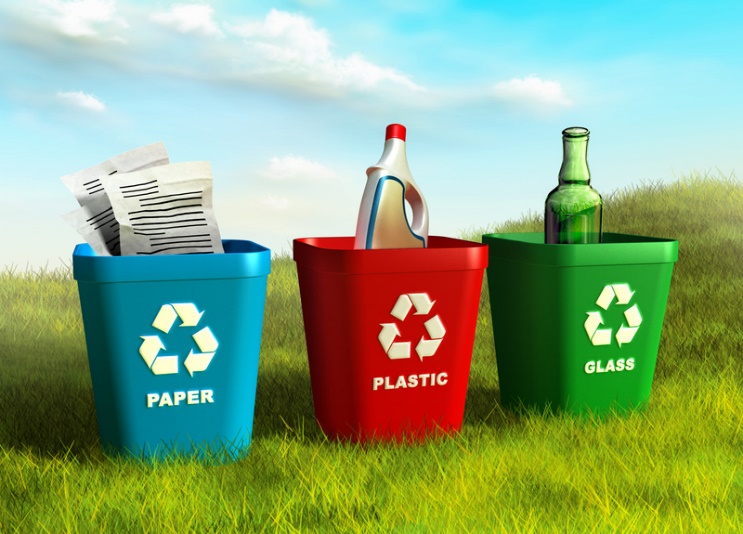 Zaspokaja potrzeby mieszkańców w zakresie pozbywania się wytwarzanych odpadów.
Nie sięga do kieszeni mieszkańców oraz nie utrudnia im życia … więcej niż to niezbędne.
Oszczędza środowisko (bo w nim żyjemy) w najwyższym … racjonalnie uzasadnionym stopniu.
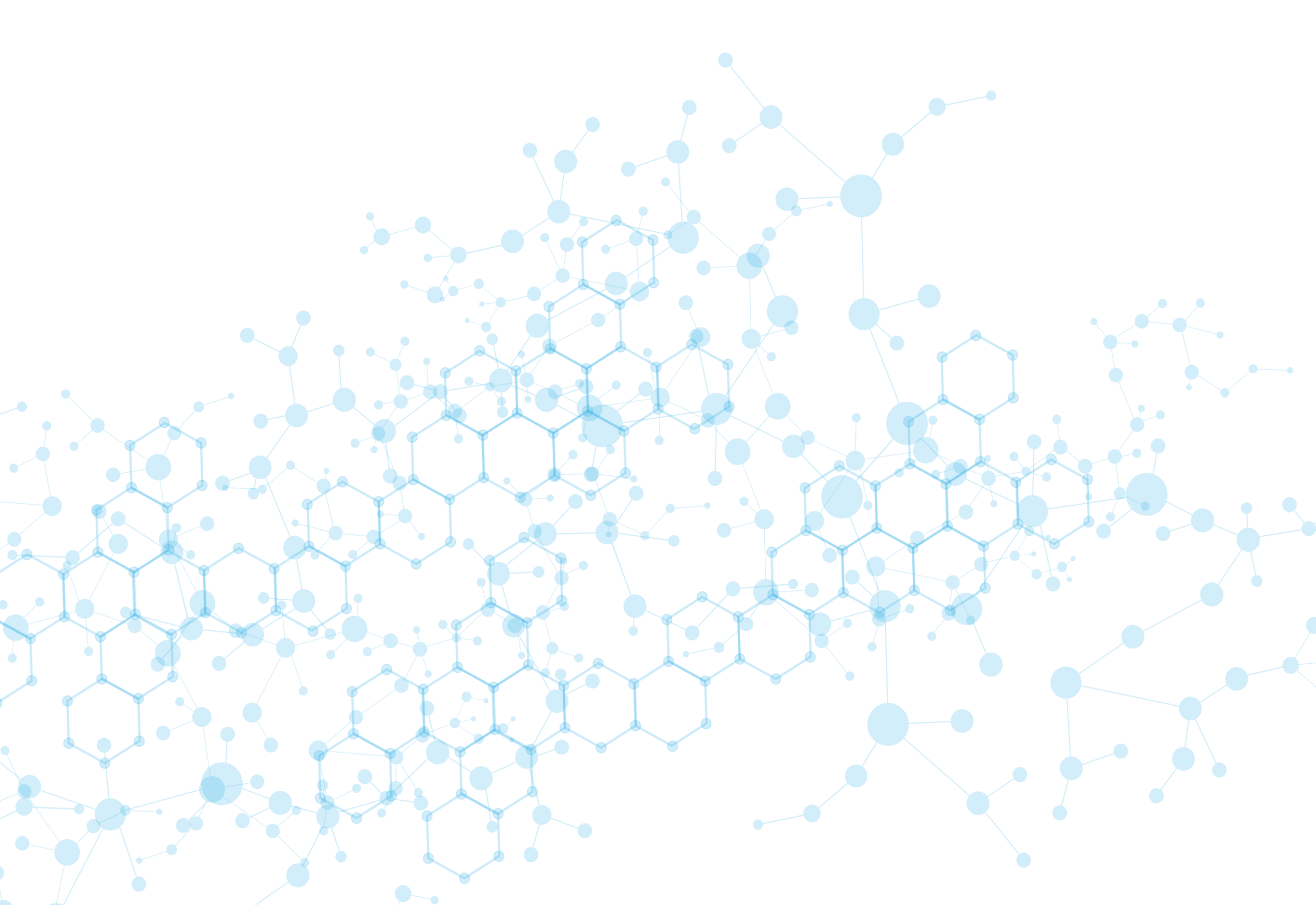 Gospodarka odpadami odpowiada potrzebom, 
nie modom lub fobiom!
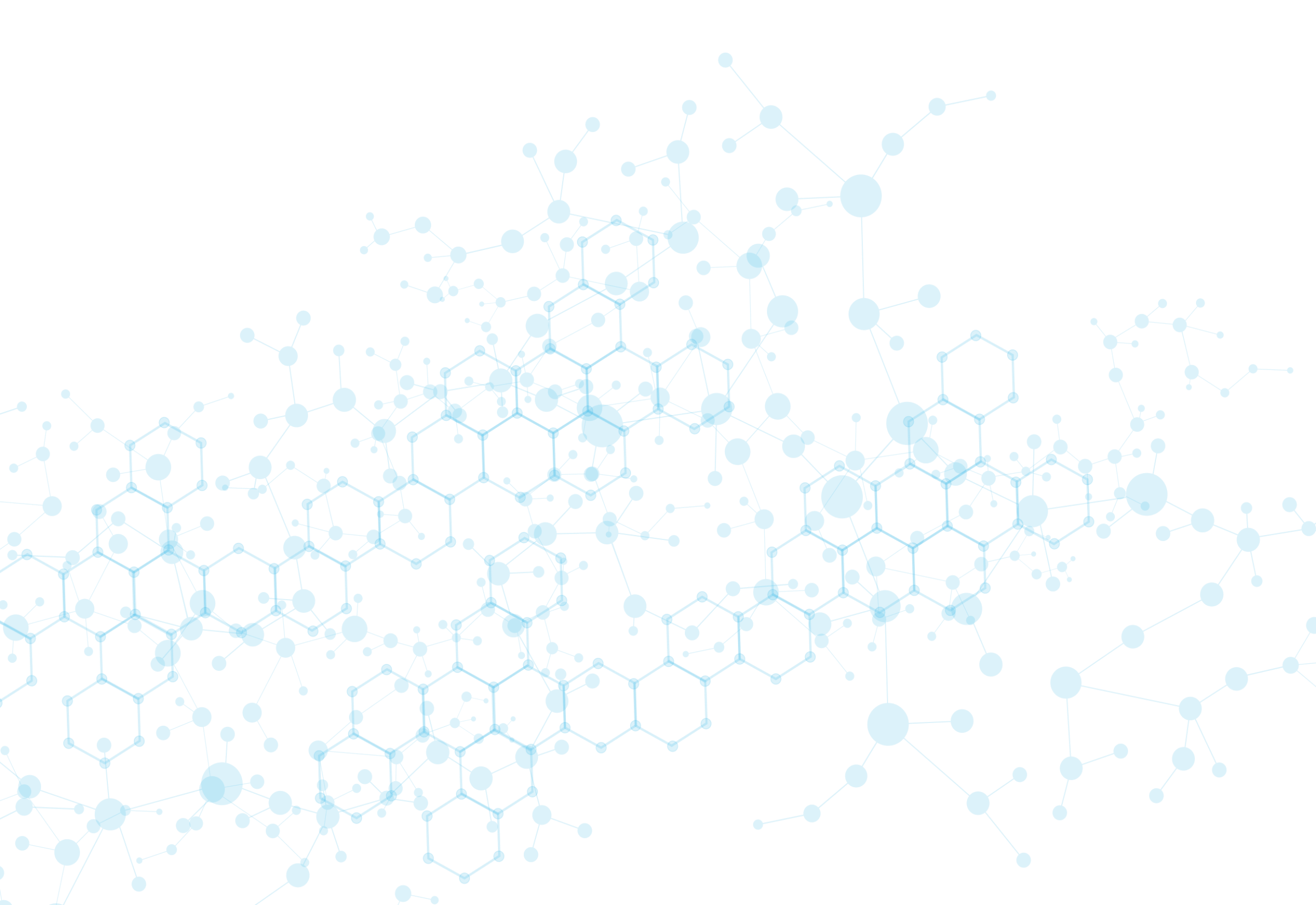 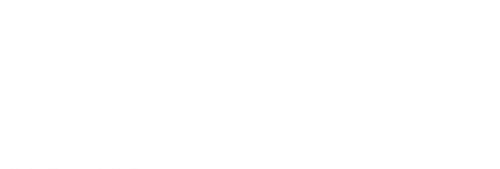 Kompleksowa gospodarka odpadami komunalnymi
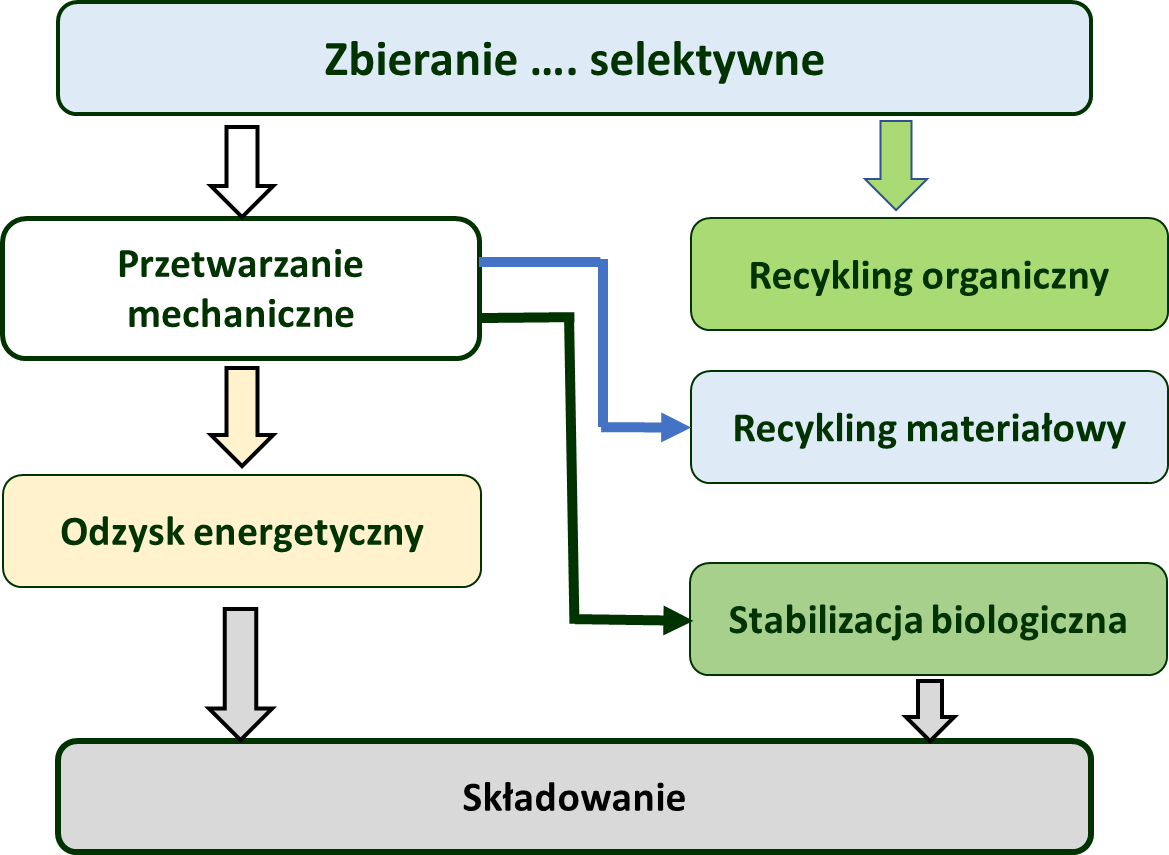 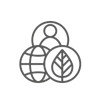 Spalarnie odpadów niezbędnym komponentem kompleksowej gospodarki odpadami
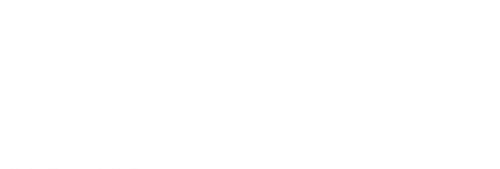 Polska versus wybrane kraje UE
mln [Mg/a]
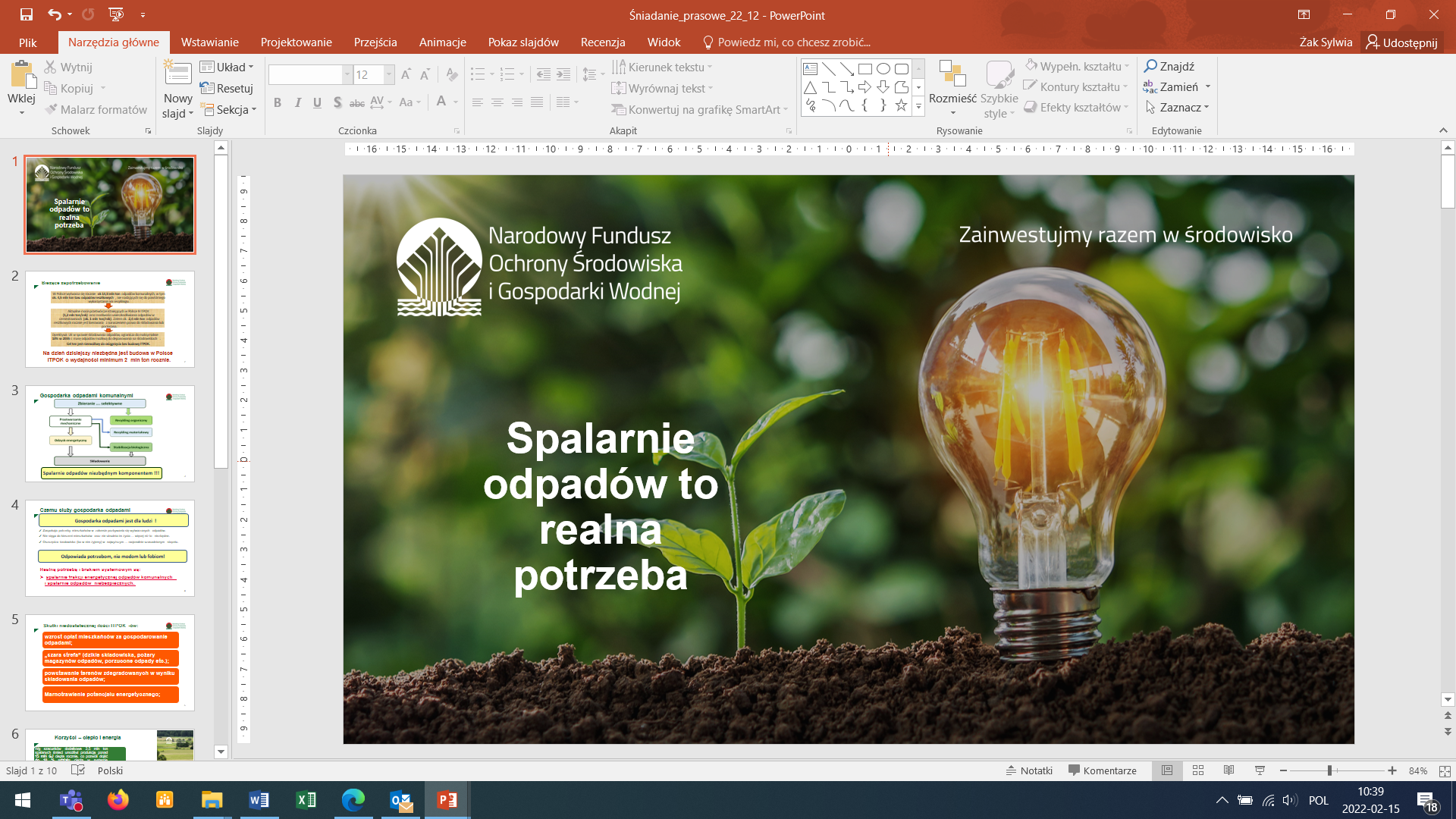 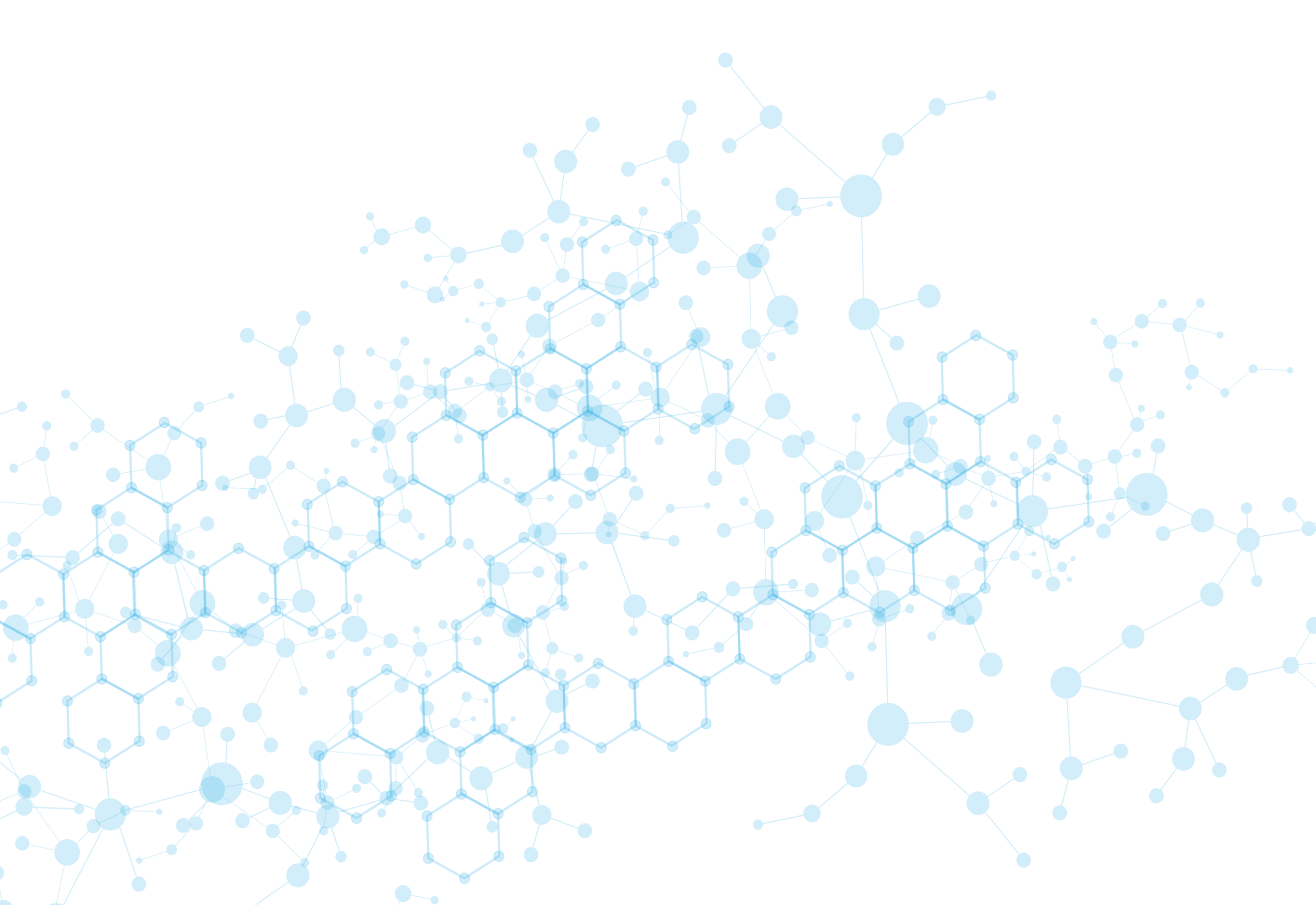 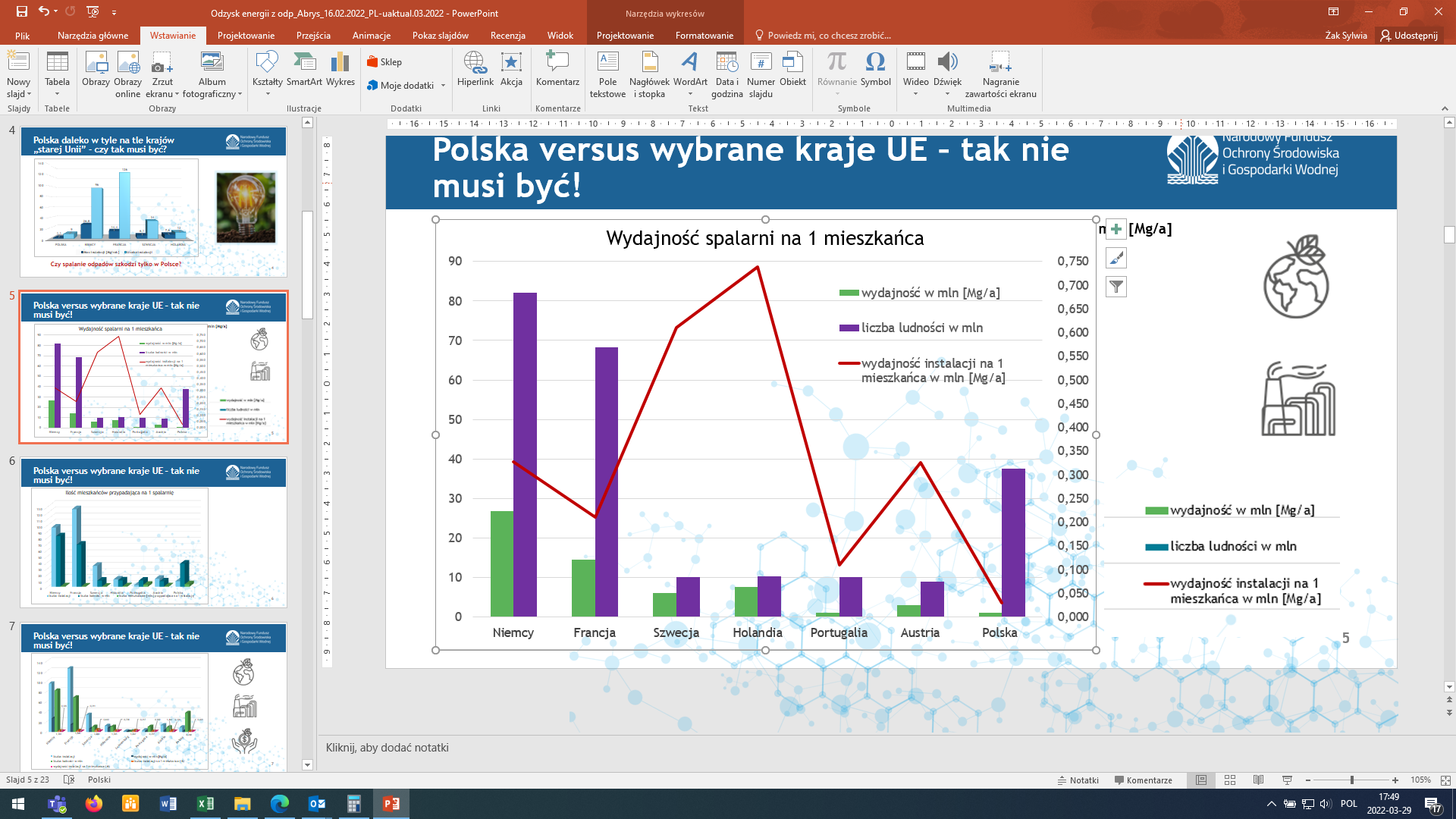 Czy spalanie odpadów szkodzi tylko w Polsce?
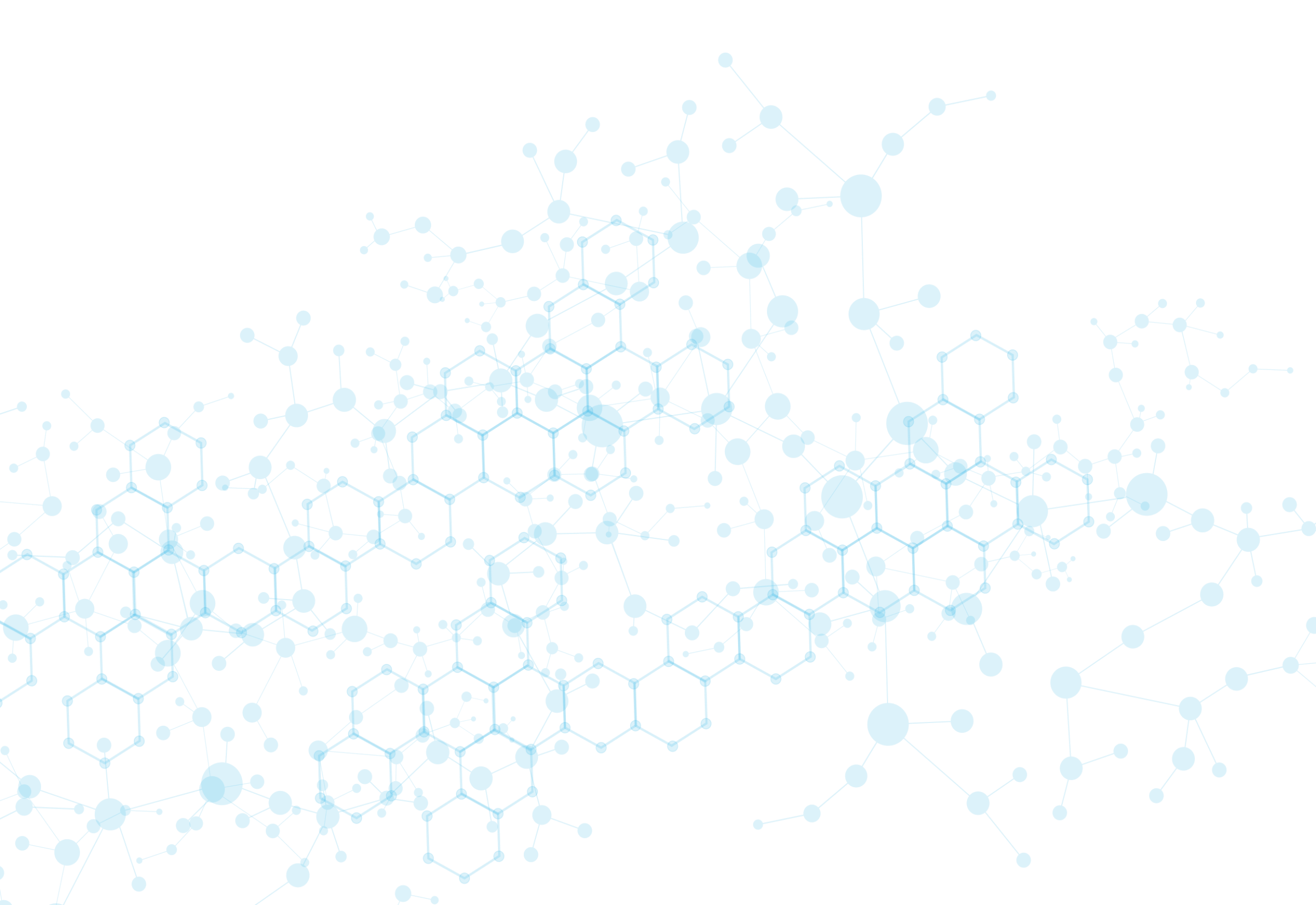 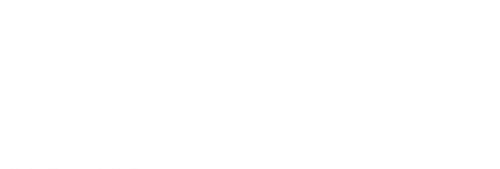 Kto zapłaci?
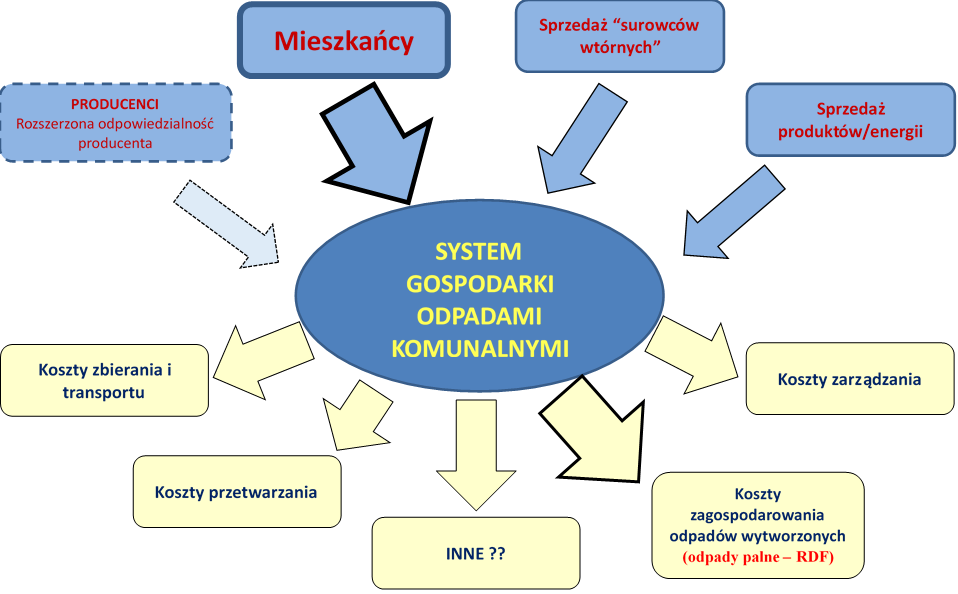 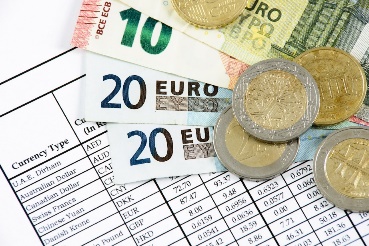 System musi się bilansować – „braki” pokryją mieszkańcy w opłatach
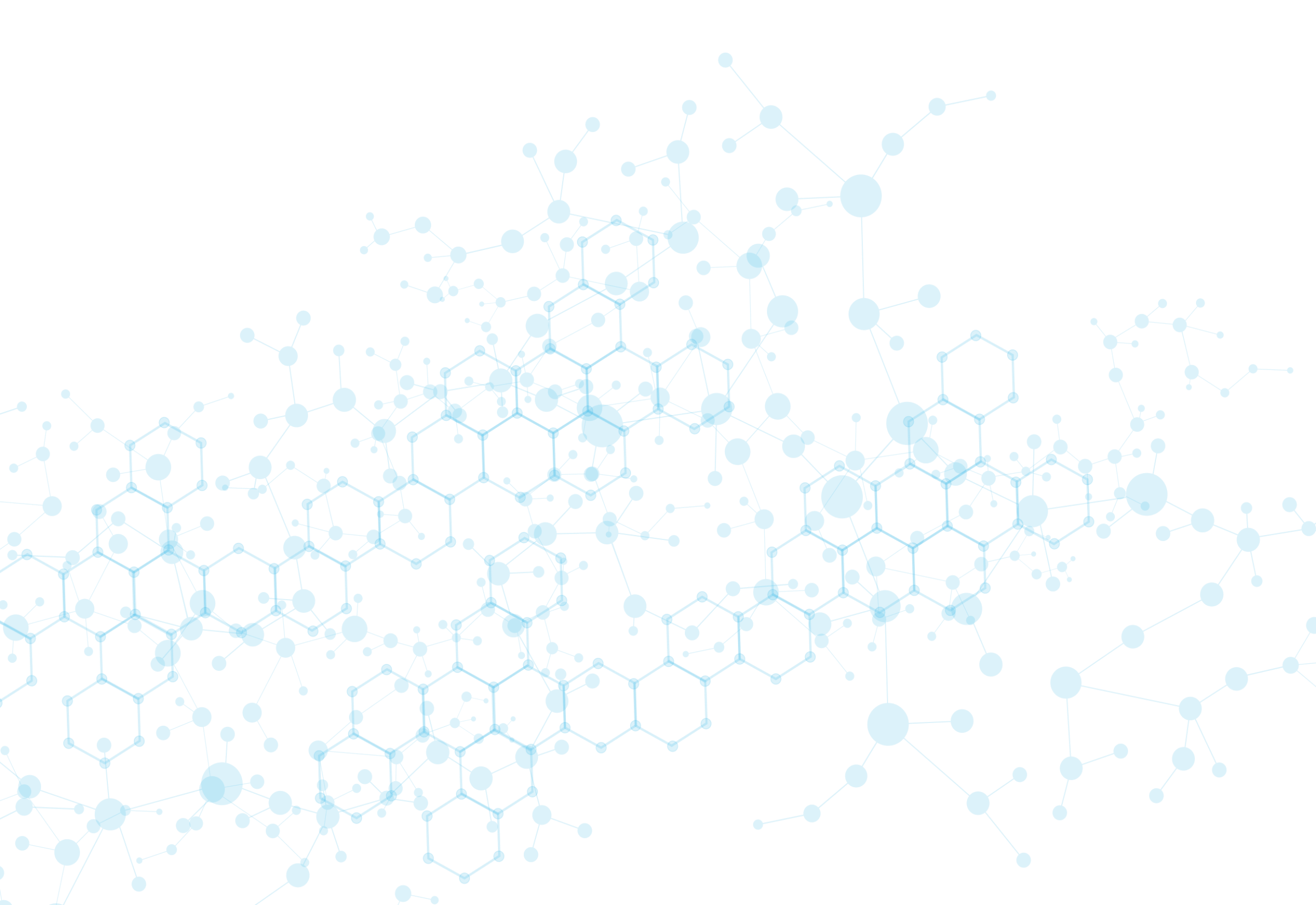 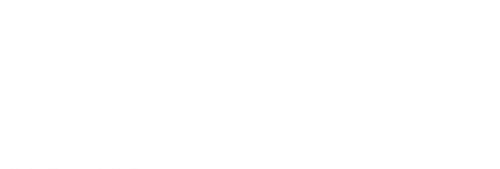 Ile zapłaci?
Więcej – jeżeli zabraknie ciepłowni na odpady!
Bo
Zmarnotrawiony zostanie potencjał energetyczny tkwiący w nienadających się do recyklingu odpadach,
Bo
Zapłaci dwa razy:
za zagospodarowanie (składowanie) odpadów z którymi nie ma co zrobić,
za zakup potrzebnej energii elektrycznej i cieplnej z innych źródeł
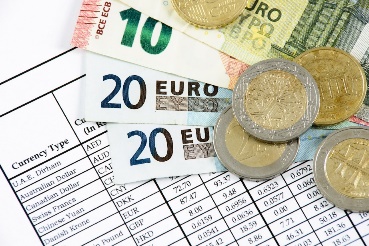 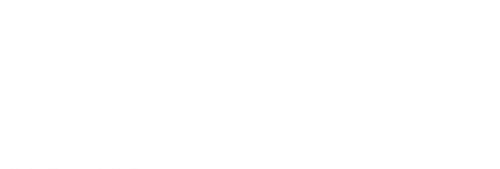 NFOŚiGW odpowiada na realne potrzeby
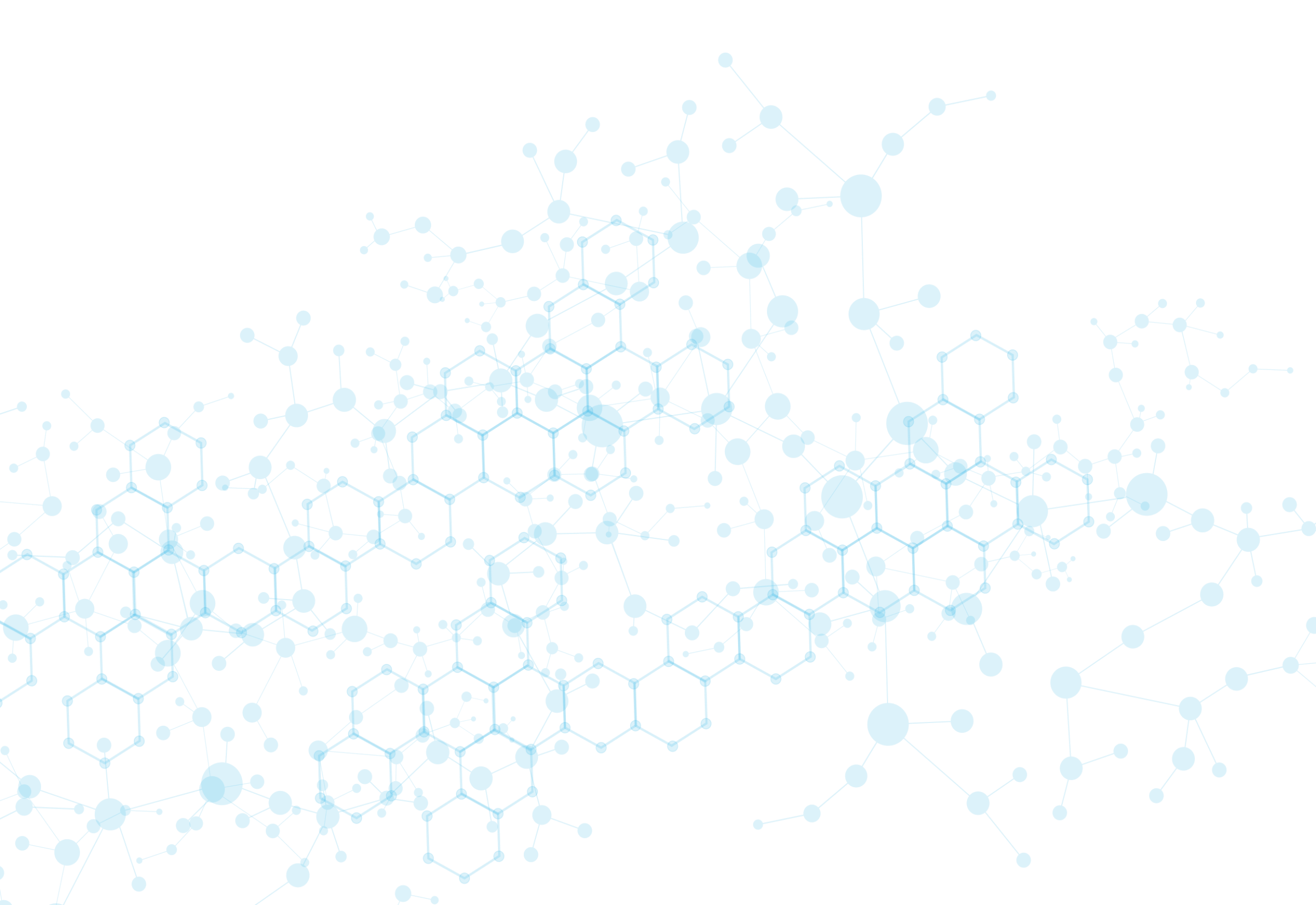 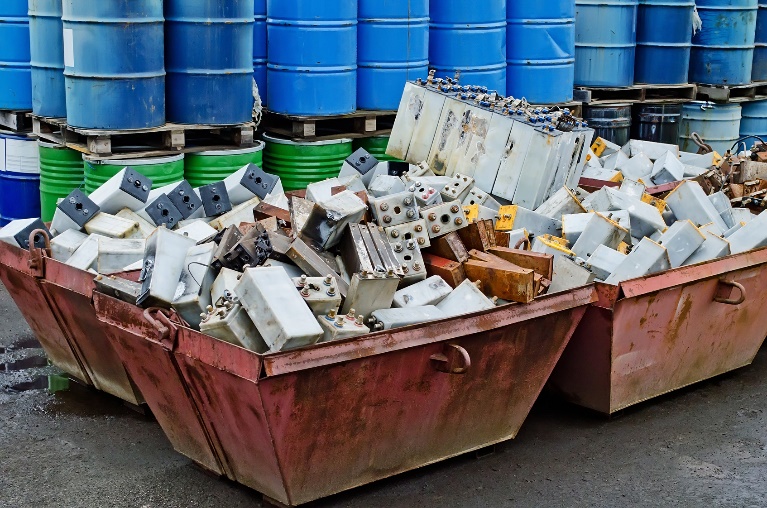 3 mld zł
 z 
Funduszu Modernizacyjnego
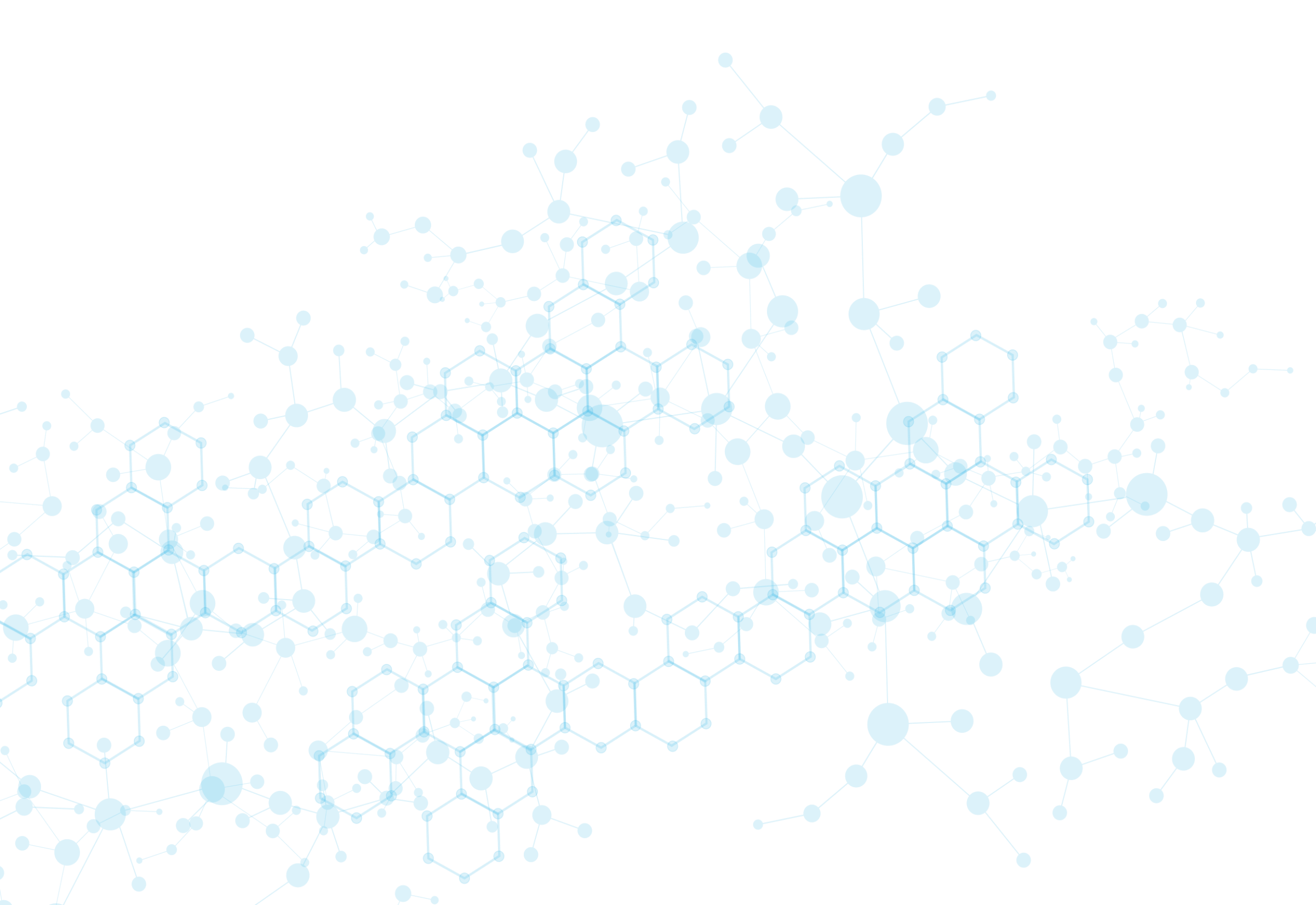 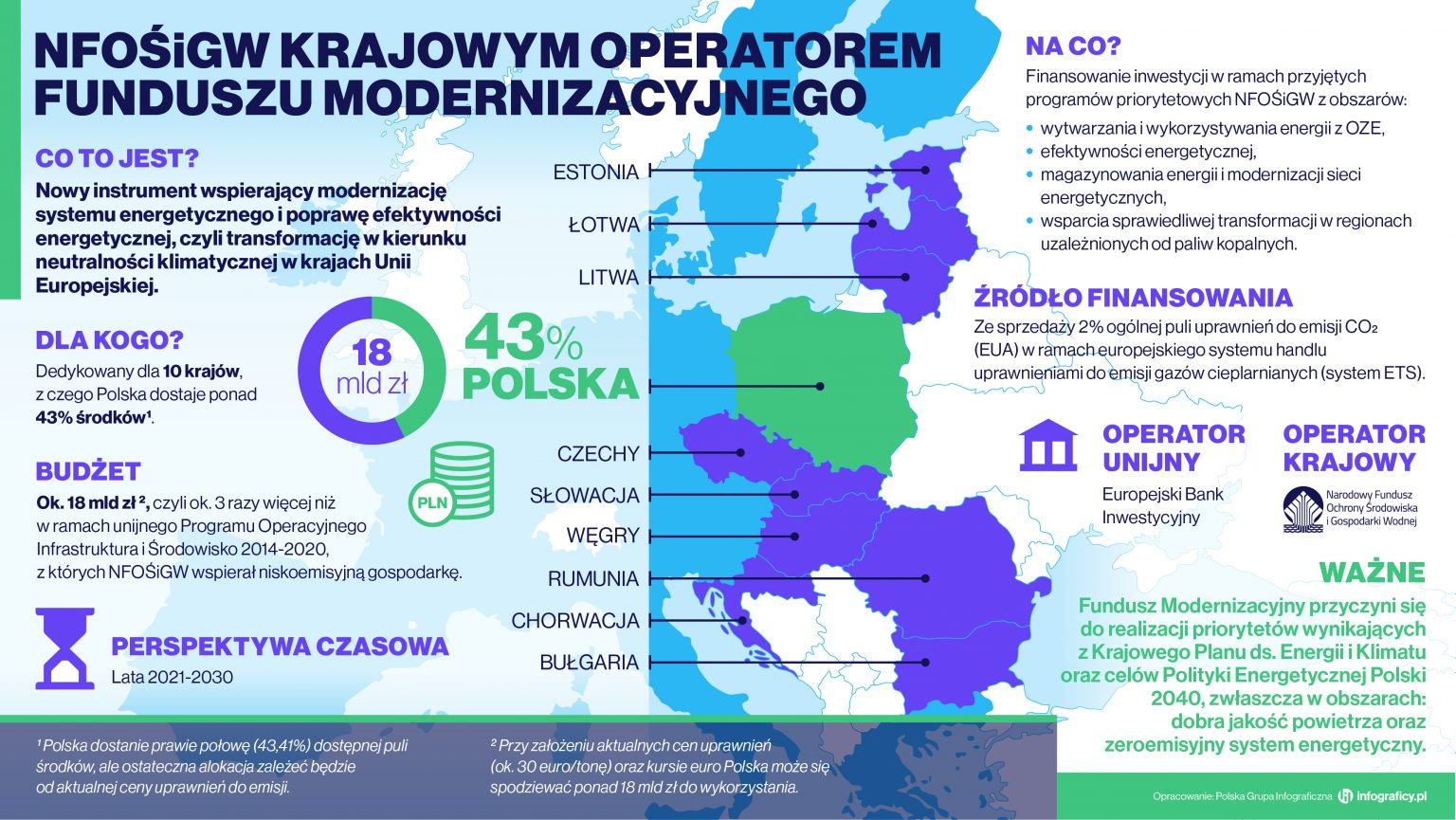 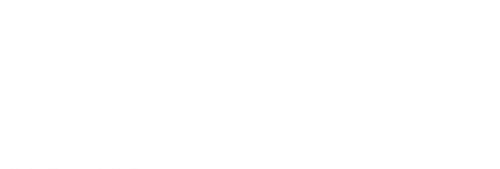 Fundusz Modernizacyjny (FM) – nowy instrument wspierający modernizację sektora energii                   w państwach UE o największych wyzwaniach związanych z realizacją unijnych celów redukcji emisji CO2. Dedykowany dla 10 krajów, będzie zasilany ze sprzedaży uprawnień do emisji CO2 z unijnej puli, w ramach unijnego systemu handlu emisjami, tzw. EU-ETS. Instrument będzie działał w latach 2021-2030. Sprzedaż uprawnień będzie dokonywana w półrocznych transzach przez Europejski Bank Inwestycyjny (EBI).
Fundusz Modernizacyjny tworzymy płacąc rachunki za prąd!

Polska otrzyma 43% Funduszu Modernizacyjnego do 2030 r.

Finansowanie inwestycji ze środków FM będzie odbywało się 
           w ramach programów priorytetowych NFOŚiGW
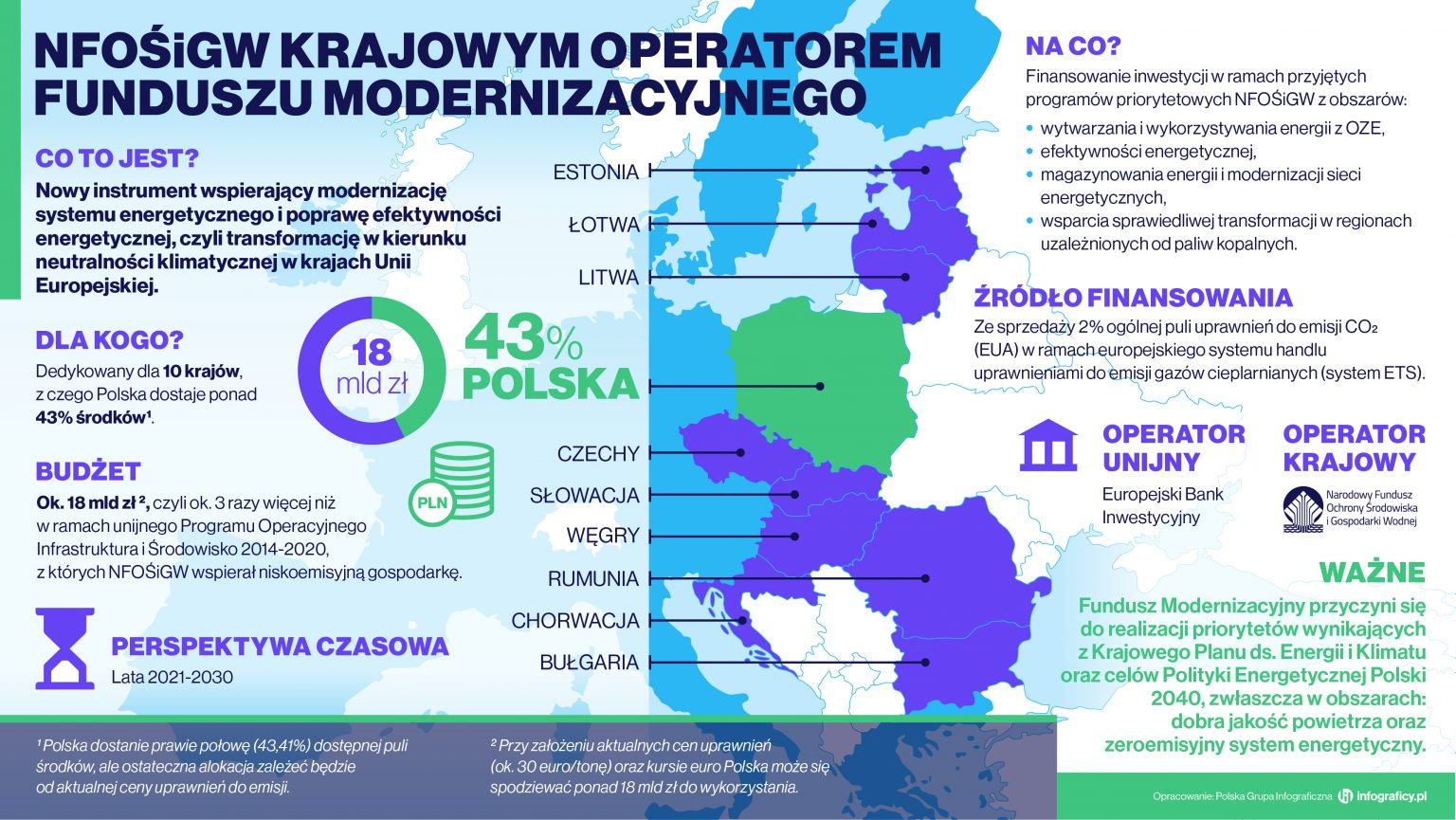 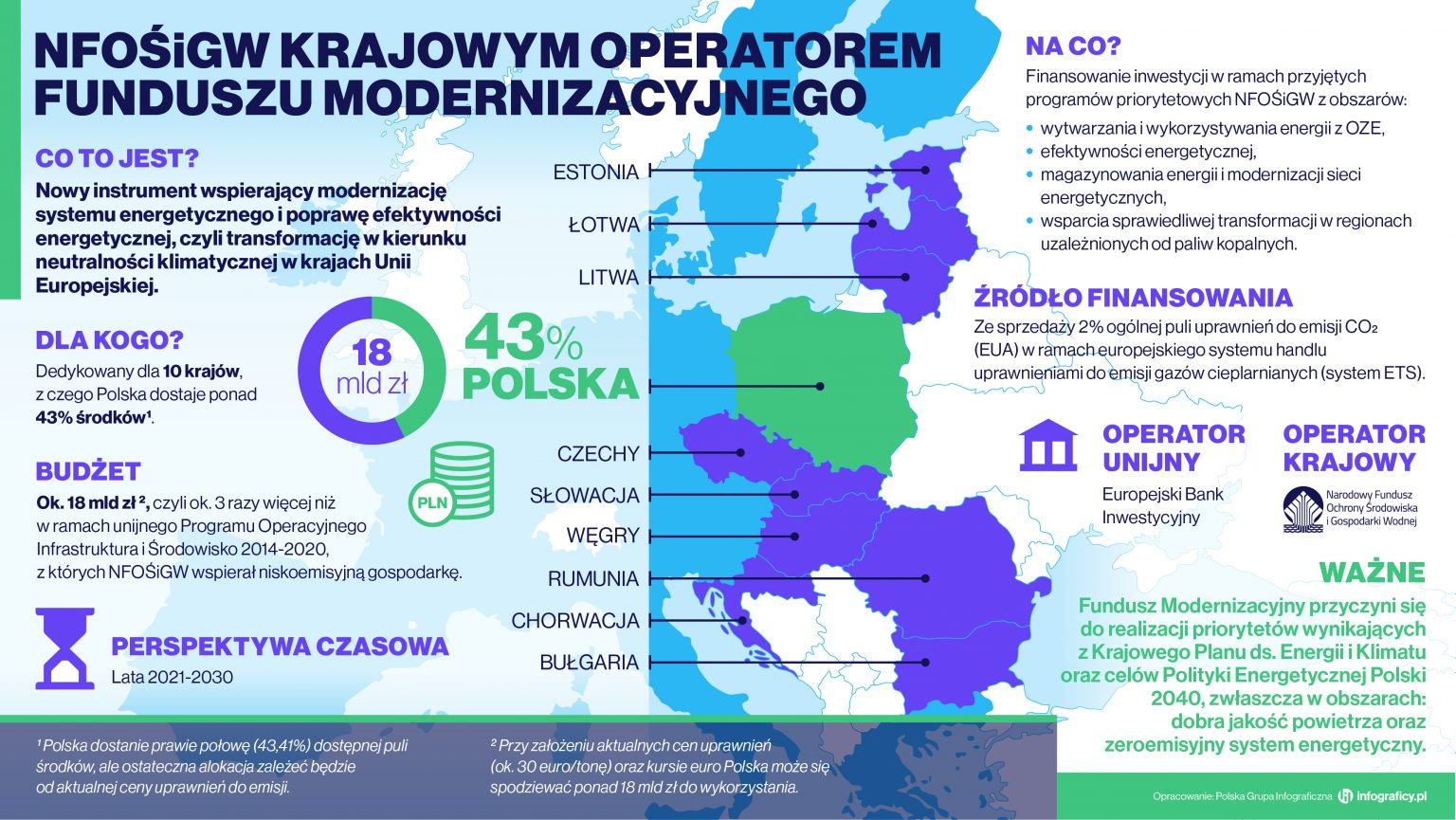 Budżet ok.18 mld zł* 
Zakres wsparcia:
wytwarzania i wykorzystywania energii z OZE,
efektywność energetyczną,
magazynowanie energii i modernizację sieci,
wsparcie transformacji w regionach
  uzależnionych od paliw kopalnianych.
* Przy założeniu aktualnych cen uprawnień (ok. 30 €/tonę) oraz kursie euro Polska może się spodziewać ponad 18 mld zł do wykorzystania
W tym 3 mld zł w programie „Wykorzystanie paliw alternatywnych na cele energetyczne”
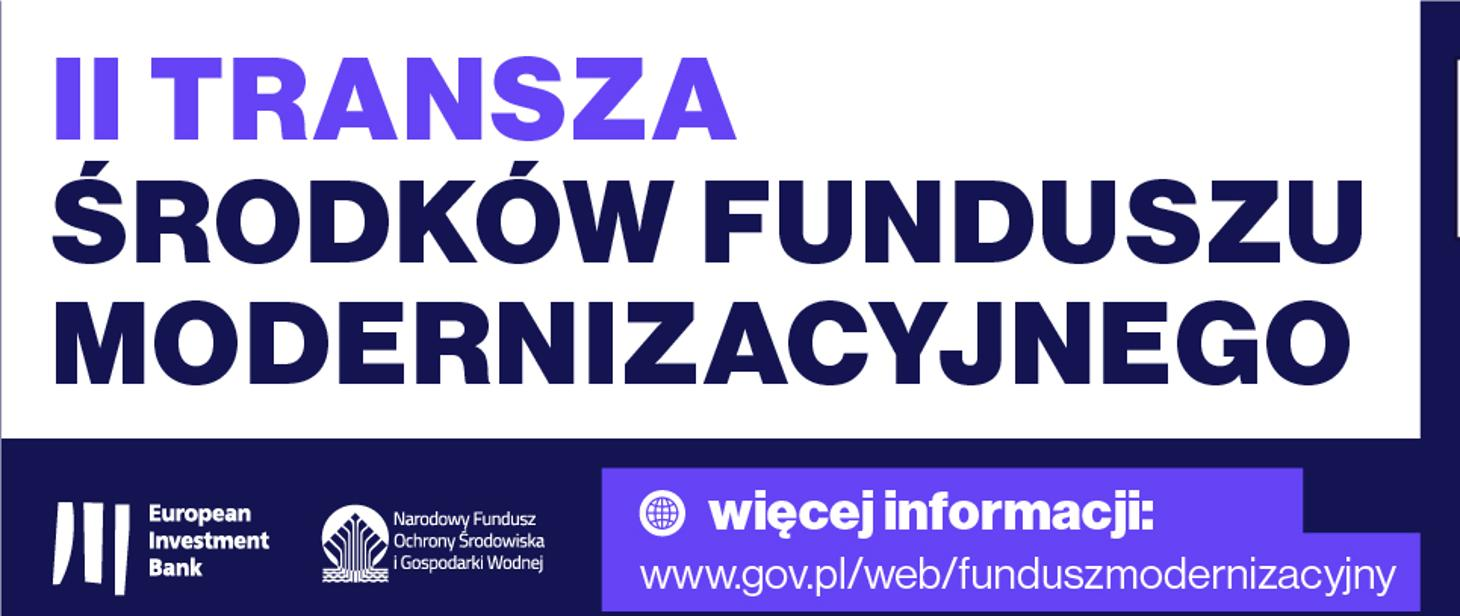 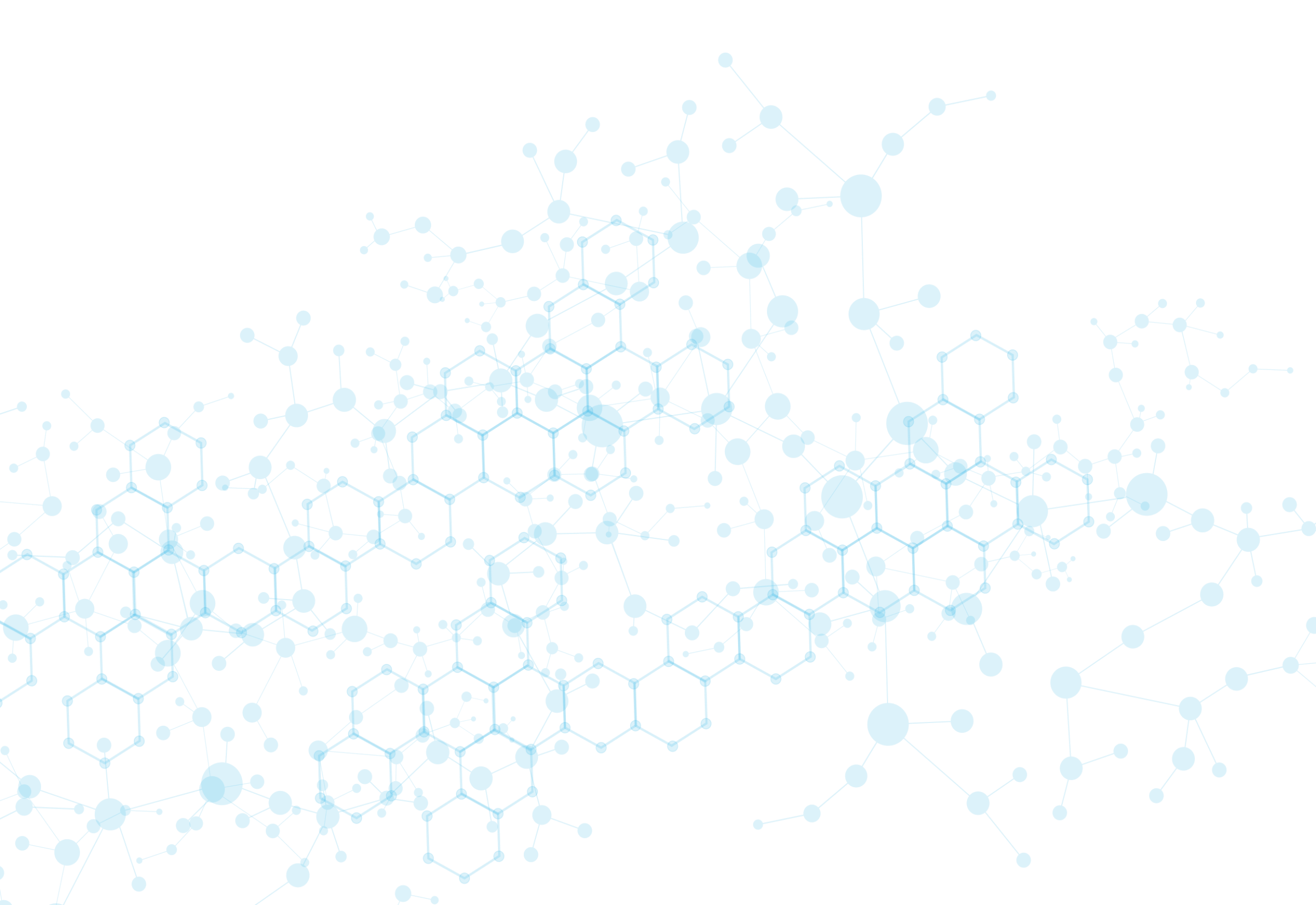 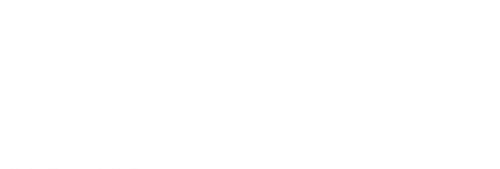 Na co finansowanie?
Program 2.1. Racjonalna gospodarka odpadami Część 3) wykorzystanie paliw alternatywnych na cele energetyczne
RODZAJE PRZEDSIĘWZIĘĆ
Budowa nowych, rozbudowa lub modernizacja istniejących instalacji 
termicznego przekształcania odpadów lub innych paliw alternatywnych
 wytworzonych z odpadów komunalnych 
z wytwarzaniem energii w warunkach wysokosprawnej kogeneracji.
(Nie kwalifikuje się kosztów budowy, rozbudowy lub modernizacji instalacji
 w której jednym z paliw współspalanych będzie węgiel).
BENEFICJENCI
Przedsiębiorcy – przedsiębiorcy w rozumieniu ustawy z dnia 6 marca 2018 r. Prawo przedsiębiorców wykonujących działalność gospodarczą
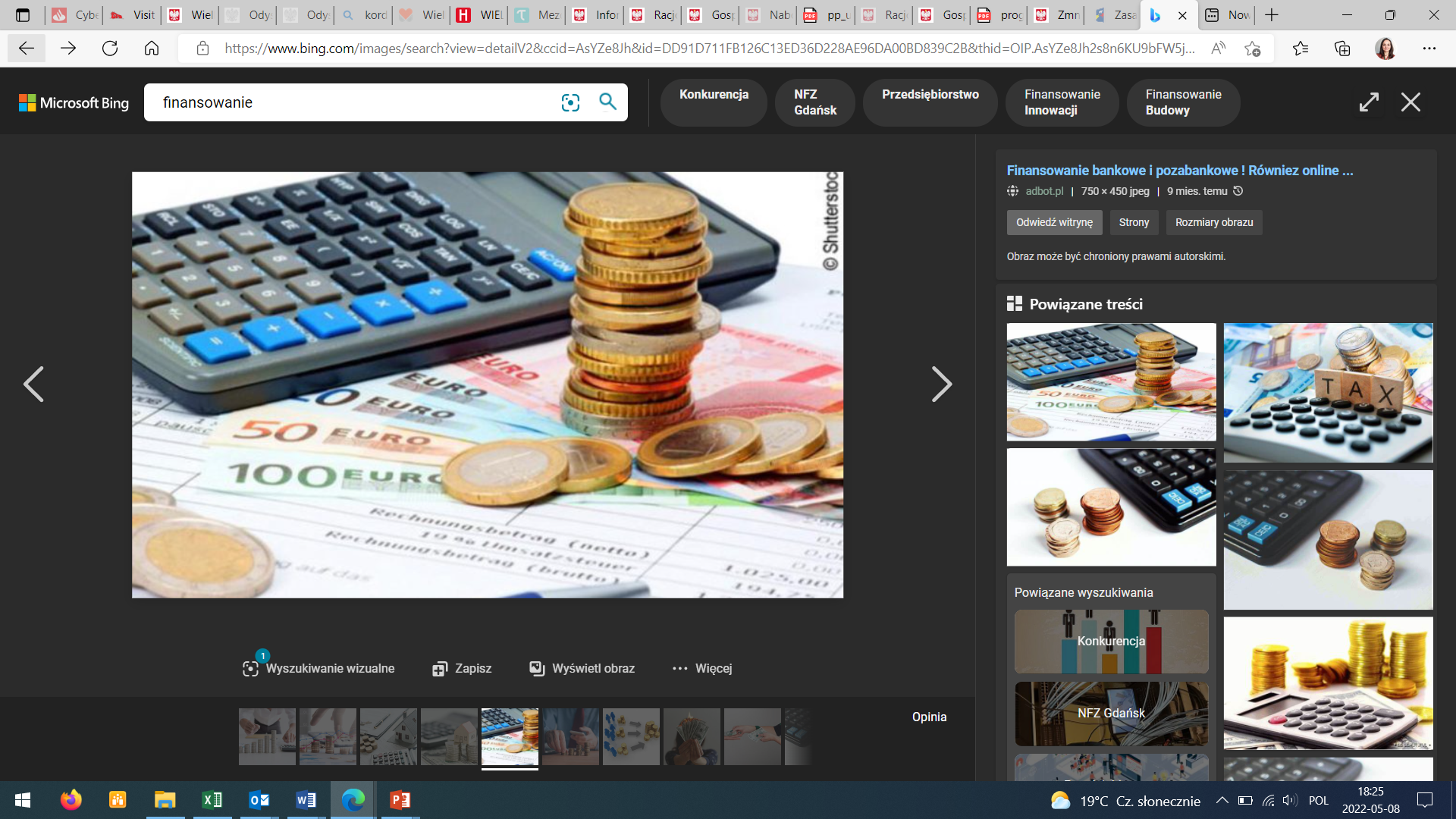 2.1. Racjonalna gospodarka odpadami
Część 3) Wykorzystanie paliw alternatywnych na cele energetyczne
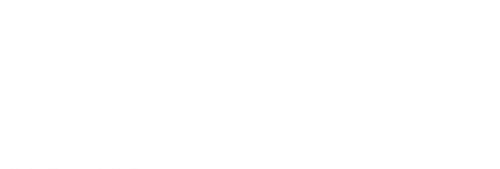 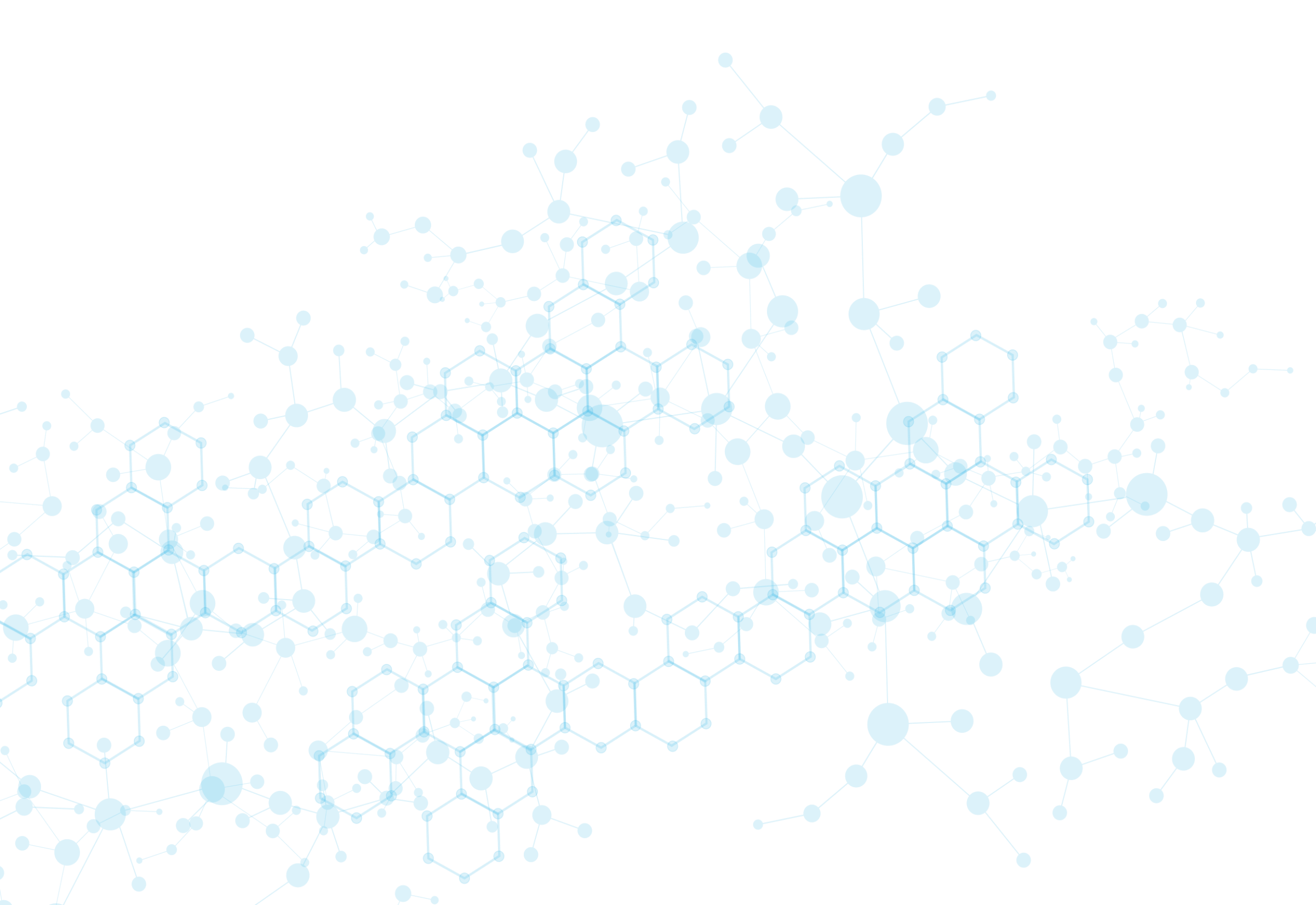 Pożyczka do 100% kosztów kwalifikowanych, nie więcej niż 400 mln zł,:
oprocentowanie – WIBOR 3M nie mniej niż 1,5% (w skali roku) lub
na warunkach rynkowych – nie stanowiąca pomocy publicznej;
okres finansowania – do 20 lat.

Dotacja:
do 50% kosztów kwalifikowanych, nie więcej niż 100 mln zł, 
z zastrzeżeniem, że kwota dotacji nie może przekroczyć kwoty 
pożyczki udzielonej przez NFOŚiGW, na to samo przedsięwzięcie.;

Okres kwalifikowania kosztów - od 01.01.2021 r. do 31.12.2030 r.

Program realizowany w latach 2015 - 2030 
zobowiązania (rozumiane jako podpisywanie umów) podejmowane będą do 2027 r. 
(środki wydatkowane będą do 2030 r.)
Wybrane uwarunkowania:
„decyzja środowiskowa” - nie później niż w terminie 1 roku od dnia zawarcia umowy o dofinansowanie,
Nie mniej niż 70% ciepła użytkowego, które nie będzie wykorzystane na potrzeby własne wprowadzane do publicznej sieci ciepłowniczej
NFOŚiGW pomaga … nie zastępuje
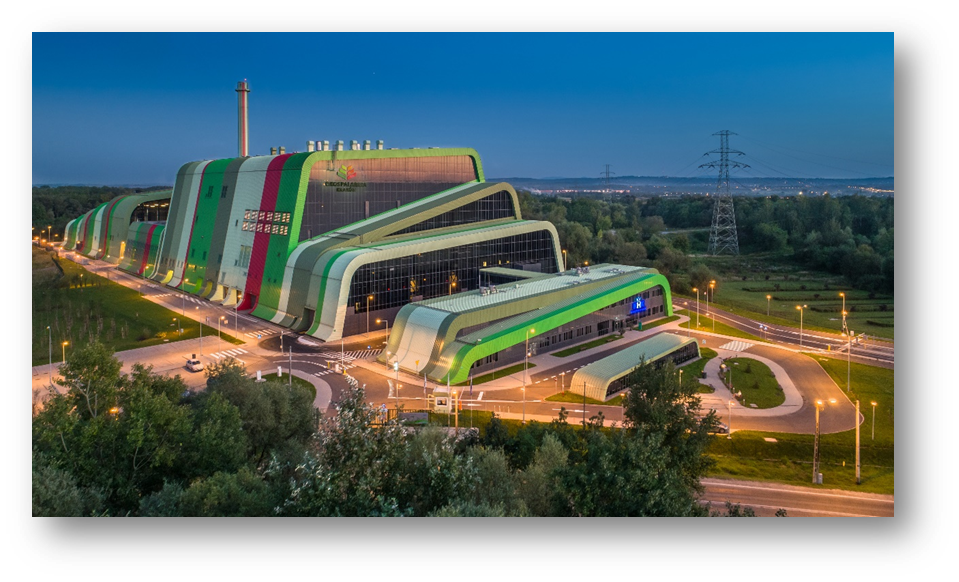 ZTPO w Krakowie
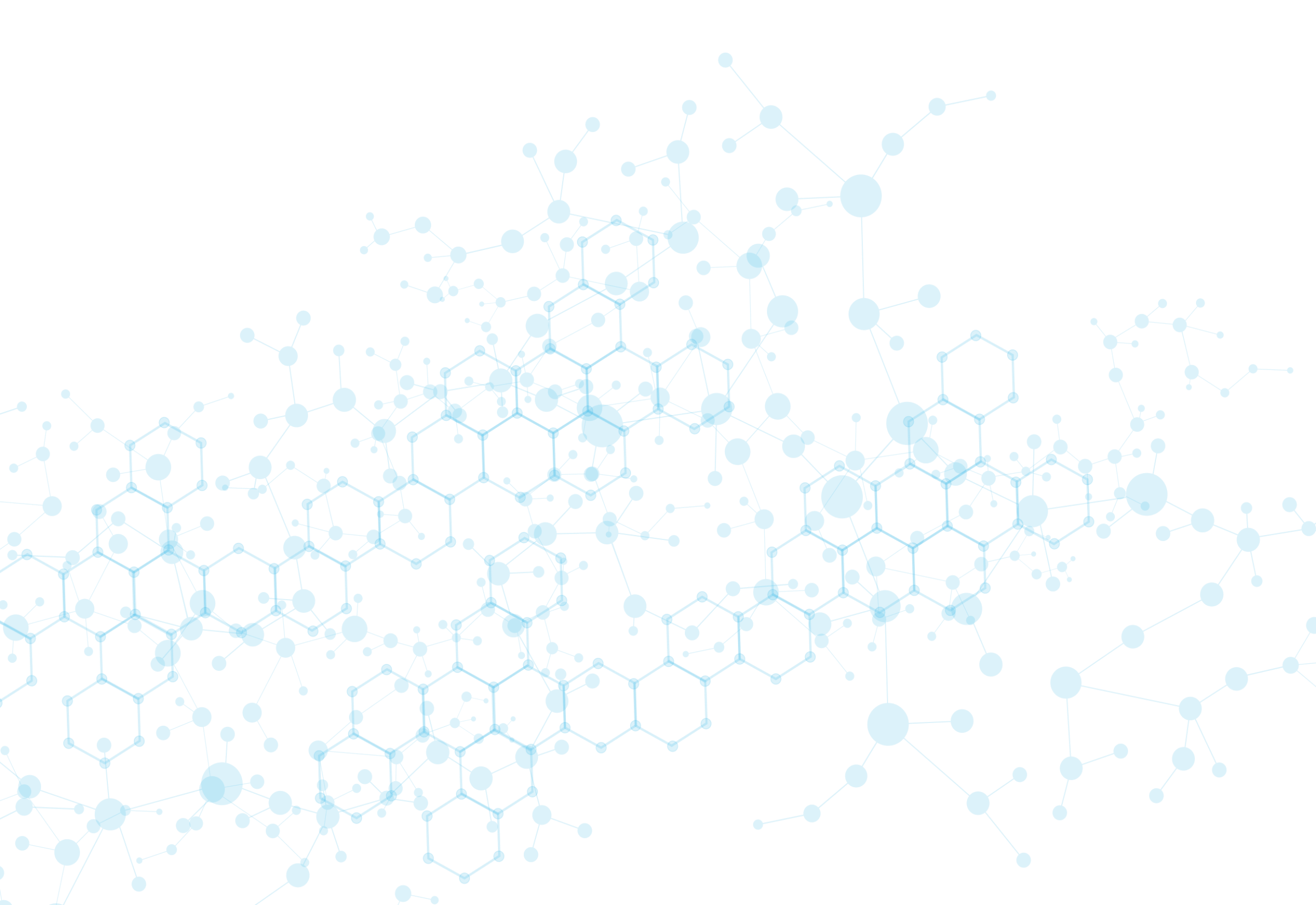 2.1. Racjonalna gospodarka odpadami
Część 3) Wykorzystanie paliw alternatywnych na cele energetyczne
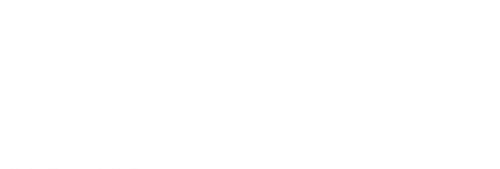 INTENSYWNOŚĆ DOFINANSOWANIA
Jeżeli w instalacji będącej przedmiotem wniosku przetwarzane będą również paliwa lub odpady inne niż paliwa alternatywne* wytworzone z odpadów komunalnych lub komunalnych osadów ściekowych lub odpady niebezpieczne intensywność dofinansowania zmniejszona jest proporcjonalnie do udziału sumy mas przetwarzanych paliw alternatywnych wytworzonych z odpadów komunalnych lub komunalnych osadów ściekowych i odpadów niebezpiecznych w łącznej masie przetwarzanych termicznie odpadów i paliw.
*jako paliwa alternatywne uznaje się wszystkie materiały i substancje, które mogą zostać wykorzystane jako paliwo (inne, niż paliwa konwencjonalne) wytworzone wyłącznie bądź w przeważającym stopniu z odpadów komunalnych lub komunalnych osadów ściekowych
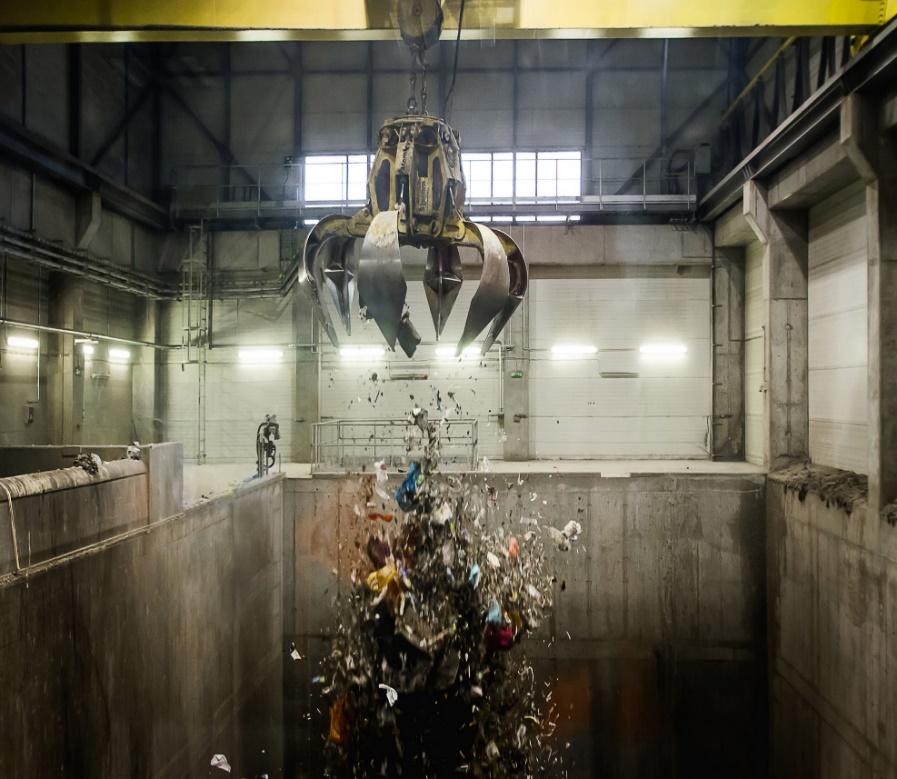 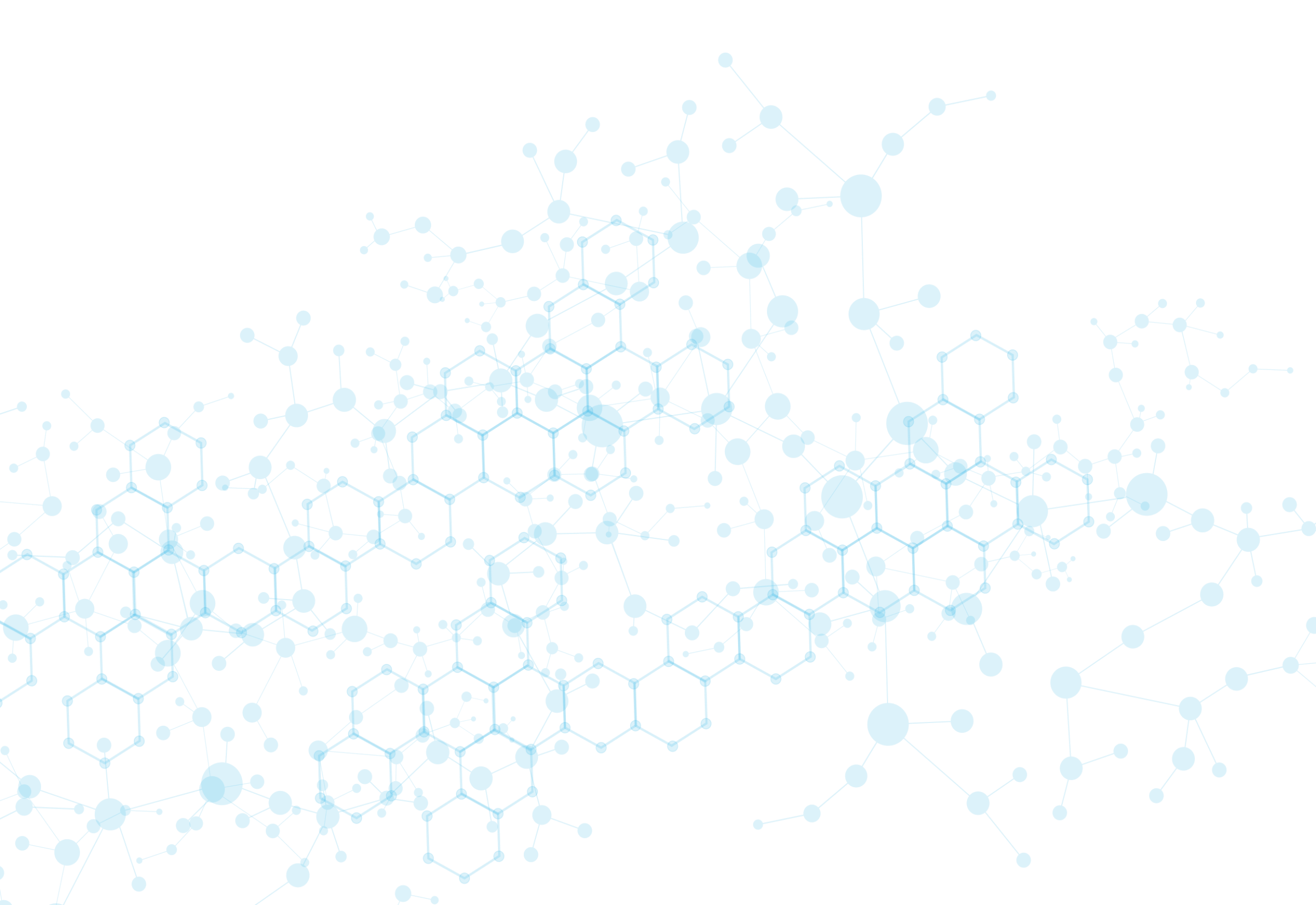 2.1. Racjonalna gospodarka odpadami
Część 3) Wykorzystanie paliw alternatywnych na cele energetyczne
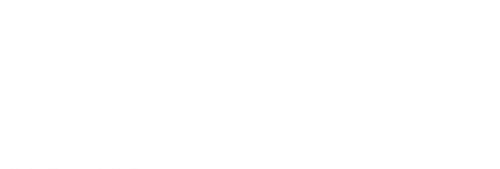 Wybrane warunki i kryteria:
dla złożenia wniosku o dofinansowanie wymagane:
potwierdzenie zgodności z mpzp lub decyzja o warunkach zabudowy albo o ustaleniu lokalizacji przedsięwzięcia celu publicznego,
ostateczna  decyzja o środowiskowych uwarunkowaniach,
Beneficjent nie później niż w terminie 1 roku od dnia zawarcia umowy o dofinansowanie przedstawi ostateczną decyzję o środowiskowych uwarunkowaniach dotyczącą przedsięwzięcia będącego przedmiotem dofinansowania (dot. przedsięwzięć ITPO)
c) pozwolenie na budowę lub potwierdzenie złożenia wniosku o wydanie pozwolenia na budowę (nie dotyczy „zaprojektuj i wybuduj”)
przed pierwszą wypłatą - ostateczna decyzja pozwolenie na budowę; 
osiągnięcie efektu rzeczowego potwierdza m.in.:
ostateczna decyzja – pozwolenie na użytkowanie,
ostateczna decyzja – pozwolenie zintegrowane.
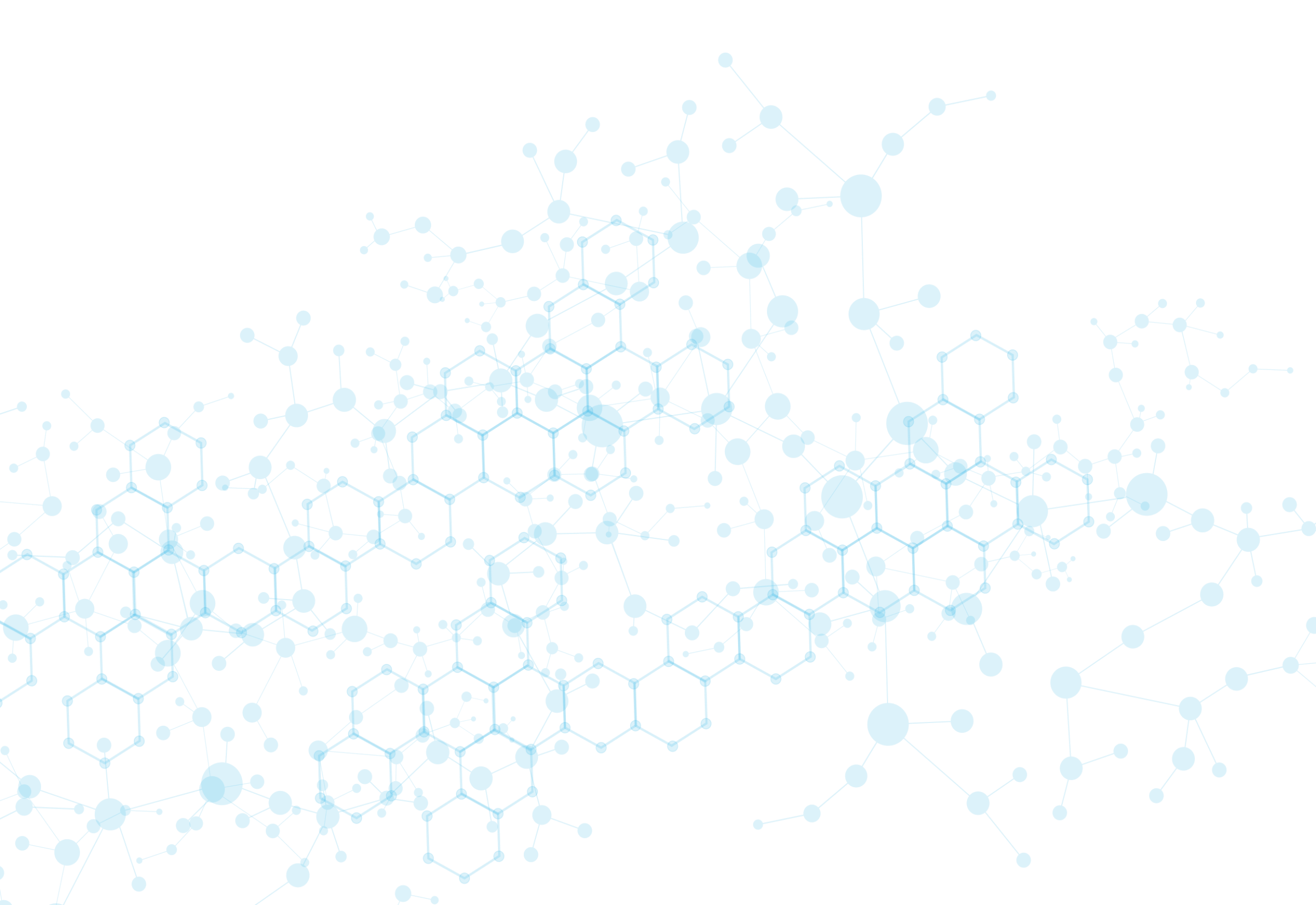 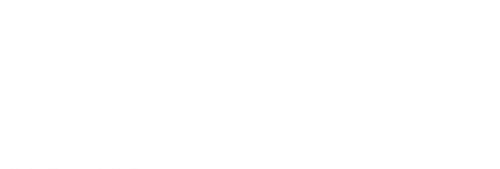 Ambitne cele dla lepszej przyszłości nierealne bez instalacji odzysku energii z odpadówz
bo zgodne z prawem i bezpieczne dla środowiska zagospodarowanie odpadów palnych i niebezpiecznych bez spalarni jest niemożliwe!
Brak spalarni pożywką dla szarej strefy!
bo potencjał energetyczny odpadów nienadających się do recyklingu trzeba wykorzystać! Energia z odpadów może zaspokajać nawet do 10% zapotrzebowania na ciepło sieciowe!
Termiczne przetwarzanie komponentem GOZ
bo ograniczenie składowania do 10% masy wytwarzanych odpadów komunalnych bez ich przetwarzania termicznego jest niemożliwe! 
Termiczne przetwarzanie konkurencją dla składowania a nie dla racjonalnego recyklingu!
bo brak spalarni generuje spekulacyjne ceny za odbiór odpadów palnych za co płacą mieszkańcy. 
Brak instalacji odzysku energii z odpadów impulsem inflacjogennym!
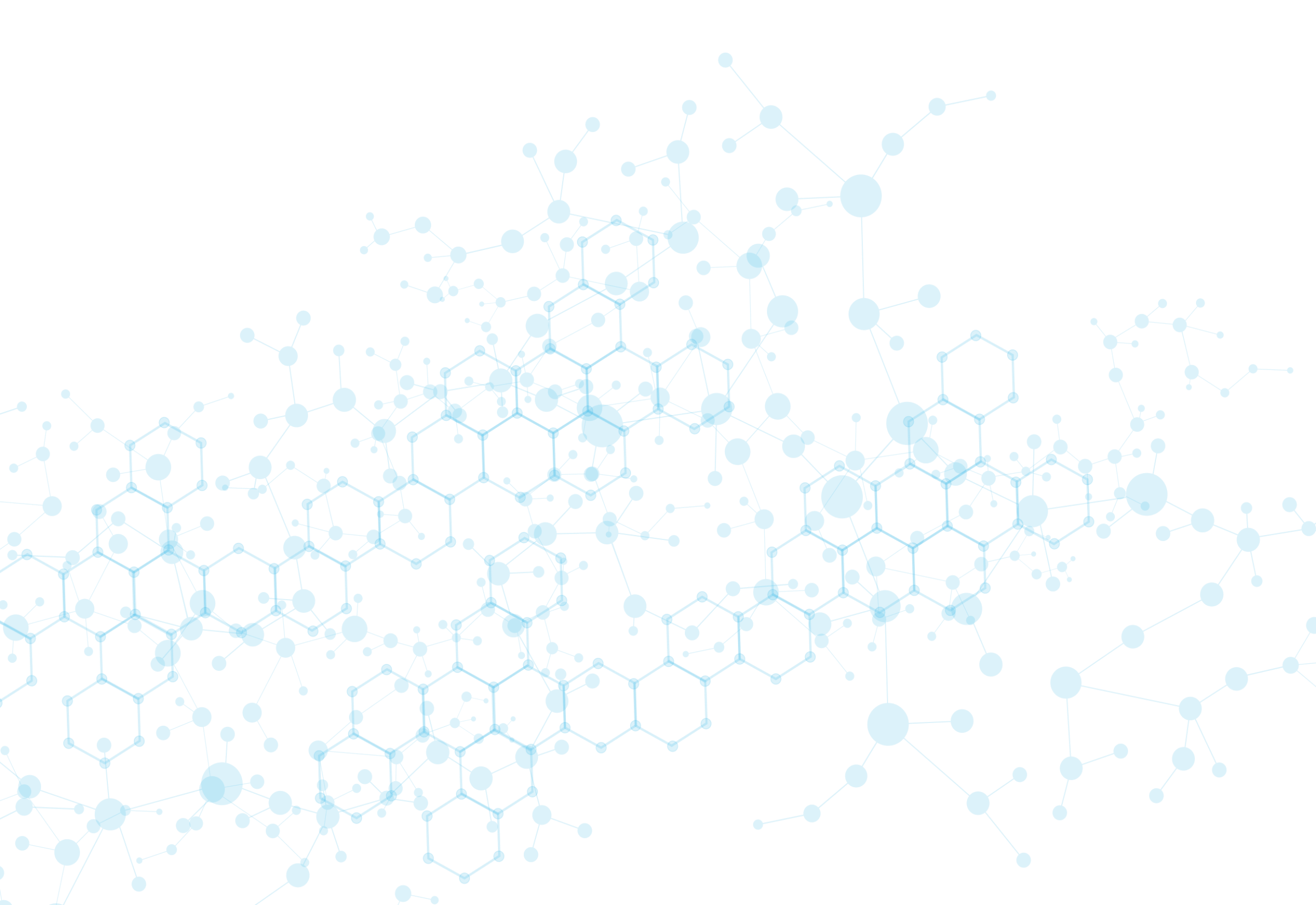 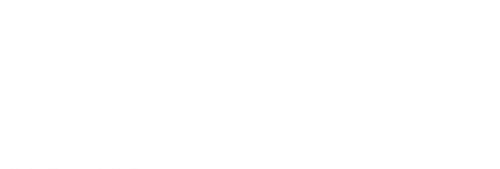 Czas na działanie!
ZAPRASZAMY DO SKŁADANIA WNIOSKÓW O DOFINANSOWANIE W RAMACH OFERTY NFOŚIGW
	
Nabór trwa do 30.12.2022 r.

Lepszych warunków … już nie będzie!
                                     


Za wszystkie zaniechania zapłacą mieszkańcy, 
a ich pieniądze mogą powędrować poza granice Polski
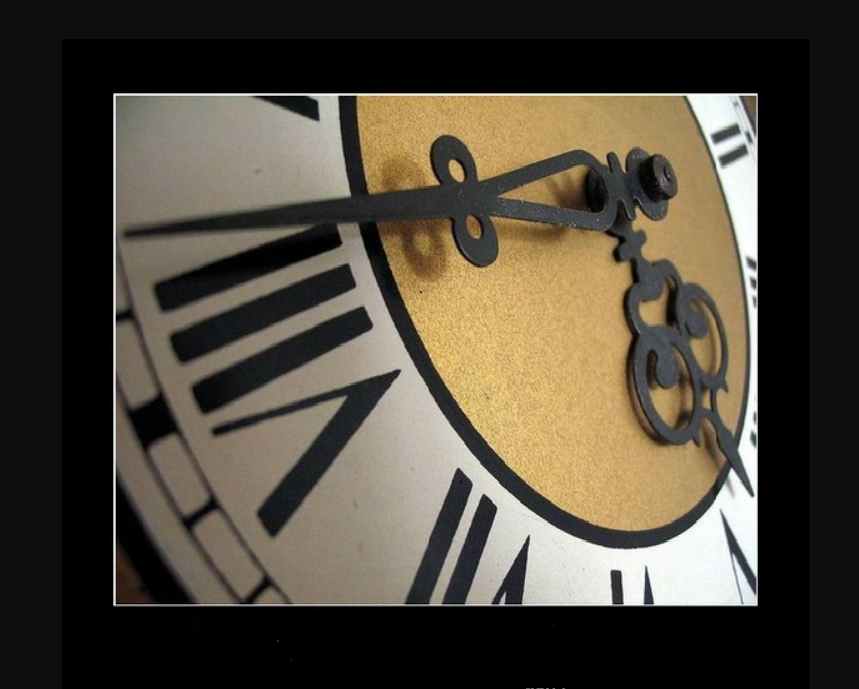 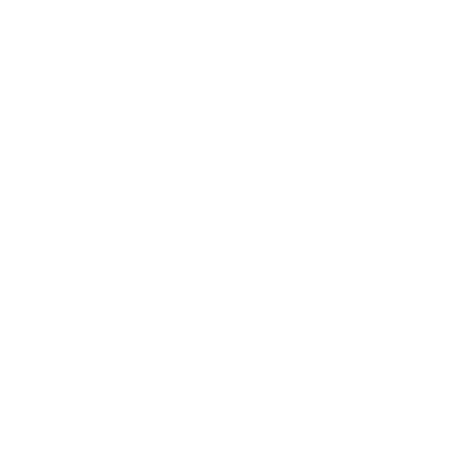 Narodowy Fundusz Ochrony Środowiska i Gospodarki Wodnejul. Konstruktorska 3a02-673 Warszawa

Infolinia: 22 45 90 800 (godziny pracy infolinii 7.30-15.00)e-mail: fundusz@nfosigw.gov.pl
Dziękuję 
za uwagę!
NarodowyFunduszOchronySrodowiskaiGospodarkiWodnej

@NFOSiGW

nfosigw

nfosigw
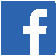 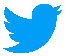 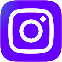 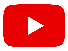 ZAINWESTUJMY RAZEM W ŚRODOWISKO